পরম করুনাময় আল্লাহ তায়লার নামে শুরু করিতেছি
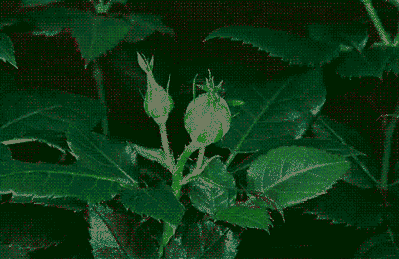 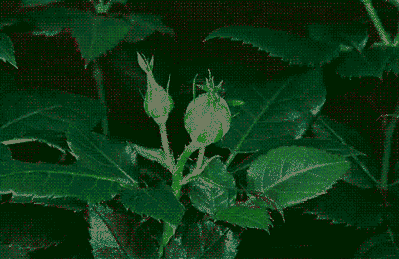 স্বাগতম
পরিচিতি
আমার পরিচয়
পাঠের পরিচয়
হামিদুল্লাহ
সহকারি শিক্ষক (গণিত)
মতিহারা উচ্চ বিদ্যালয়
নবাবগঞ্জ, দিনাজপুর।
Emil: hamidullahmbls@gmail.com
শ্রেনীঃ দশম
বিষয়ঃ রসায়ন
সময়ঃ ৫০ মিনিট
তারিখঃ ২2-01-২০20
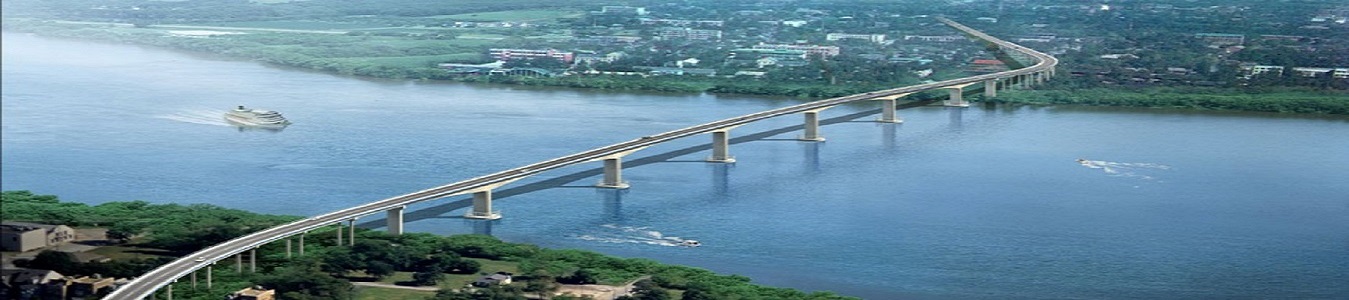 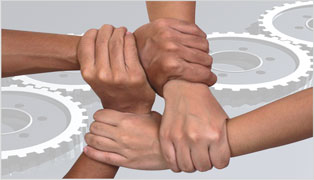 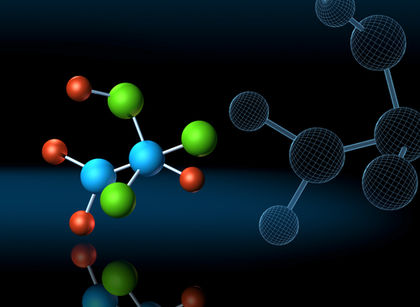 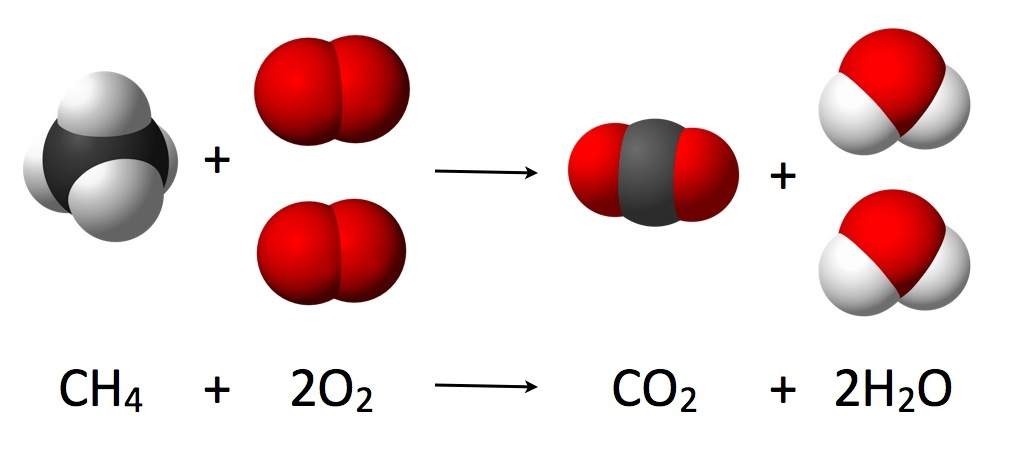 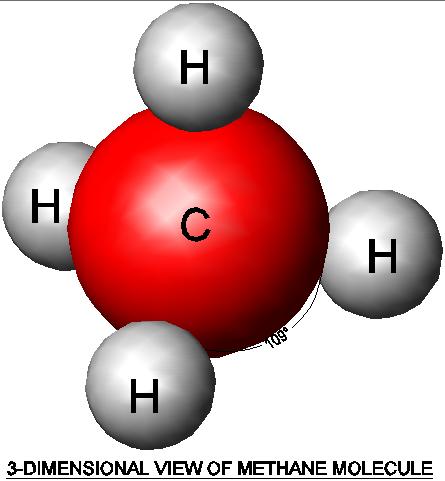 বলত এগুলো কিসের ছবি ?
আজকের  পাঠের  বিষয়
রাসায়ানিক বন্ধন
এই পাঠ শেষে শিক্ষার্থী……
রাসায়ানিক বন্ধন
`yB ev Z‡ZvwaK cigvby B‡jKUª‡bi Av`vb cÖ`vb ev wb‡R‡`i g‡a¨ ‡kqv‡i gva¨‡g †h eÜ‡b Ave× nq Zv‡K ivmvqwbK eÜb e‡j|
আয়নিক বন্ধন
ইলেকট্রন আদান প্রদানের মাধ্যমে গঠিত ধনাত্মক ও ঋণাত্মক আয়ন যে স্থির বৈদ্যুতিক আকর্ষণ বল দ্বারা যৌগের অণুতে আবদ্ধ থাকে তাকে আয়নিক বন্ধন  বলে।
ইলেকট্রন   প্রদান
e
e
e
e
ইলেকট্রন   গ্রহন
জোড়ায় কাজ
আয়নিক বন্ধনের শর্তগুলো লিখ।
১। আয়নিক বন্ধন একটি ধাতব ও একটি অধাতব পরমানু সমন্বয়ে গঠিত হয়।
২। বন্ধন গঠণকালে পরমানুসমুহ দ্বিত্ব অথবা অষ্টক নীতি অনুসরণ করে।
g~j¨vqb
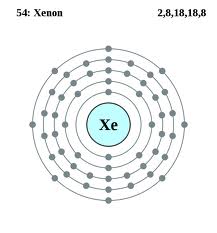 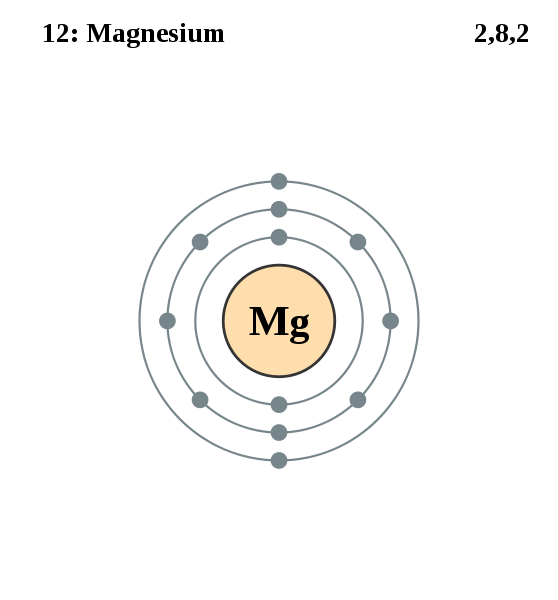 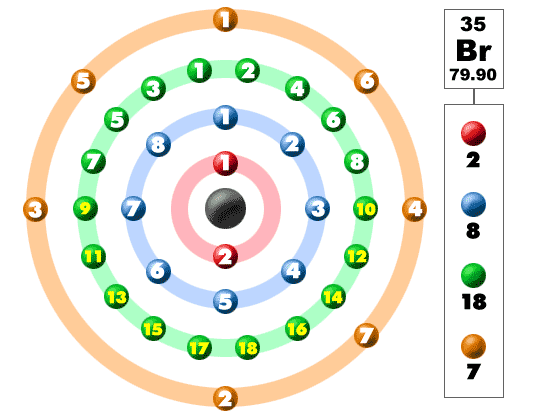 3
2
1
1. 	wPÎ mgy‡ni ‡Kvb †Kvb †gŠj ivmvqwbK wewµqvq Ask MÖnb K‡i Ges †Kb|
   2.	  ‡KvbwU ivmvqwbK wewµqvq Ask MÖnY    	  bv Kivi KviY e¨vL¨v Ki|
evwoi KvR
	ivmvqwbK wewµqvq AskMÖnY K‡i bv Ggb †gŠj mg~‡ni 	GwU ZvwjKv ‰Zix Ki|
 	wb¯‹„q †gŠj mg~‡ni wb¯‹…qZvi Kvib e¨vL¨v Ki|
	Av‡qvwbK eÜ‡b Ave× Ggb wZbwU Abyi bvg wjL| 	GKwUi KviY e¨vL¨v Ki|
ধন্যবাদ
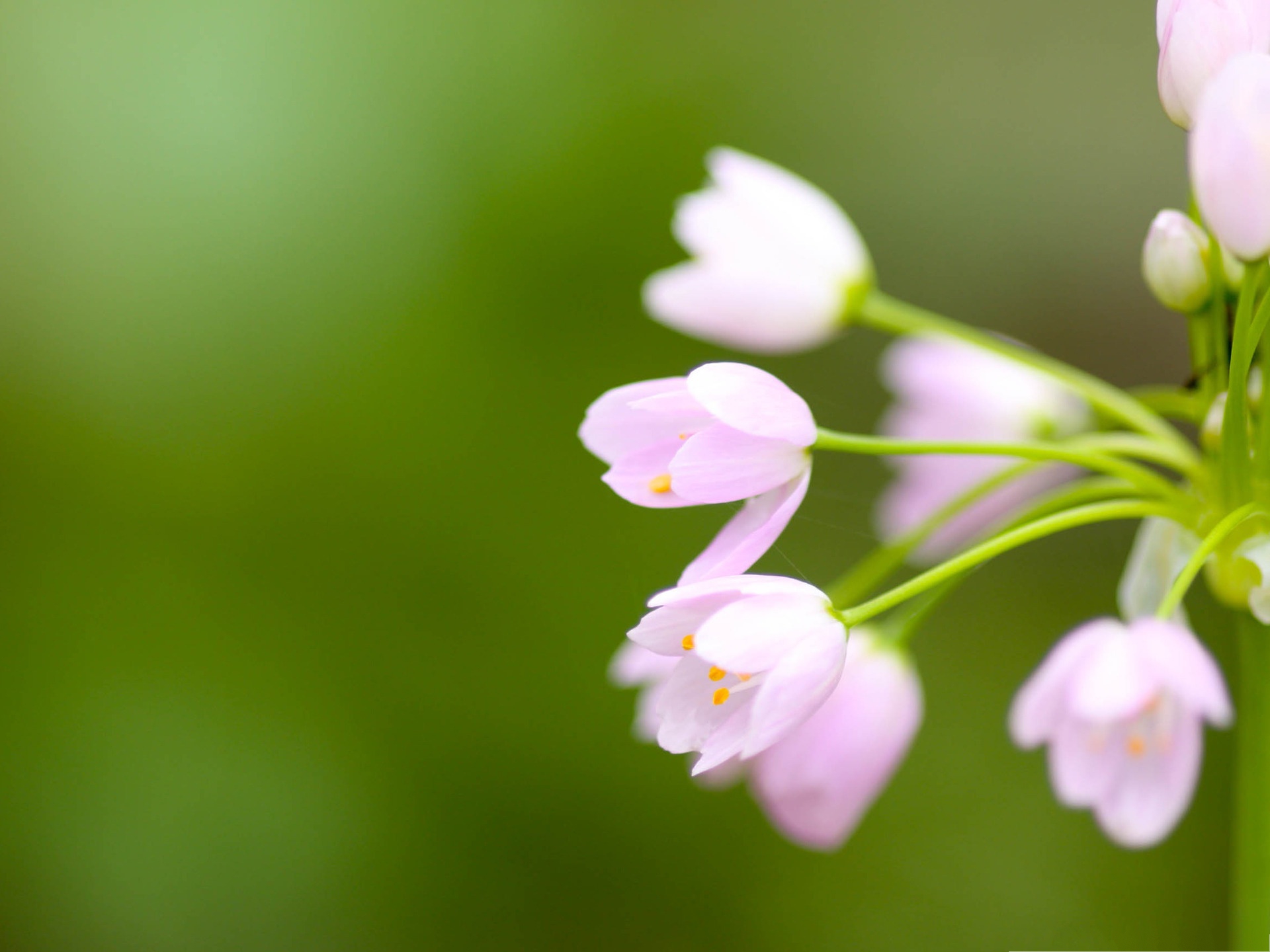